Spring 2018Deans & Department Chairs MeetingResearch at FSU
Gary K. Ostrander Ph.D.
Vice President for Research
President, FSU Research Foundation
Today’s Topics
Research Funding Trends
Space
Interdisciplinary Research & Commercialization Building (IRCB)
CRC Grants
New Hires
2019 Retirement - ???
Space
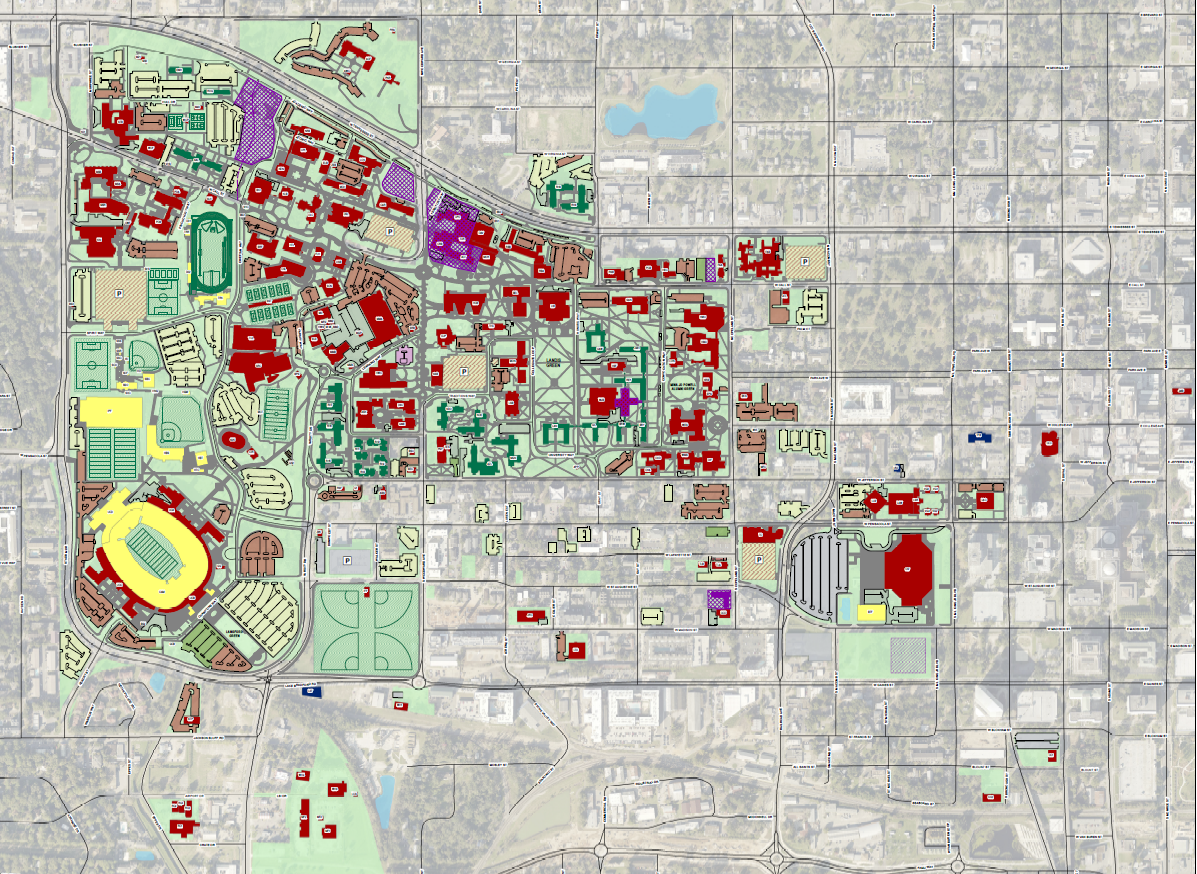 Interdisciplinary Research and Commercialization Building (IRCB)
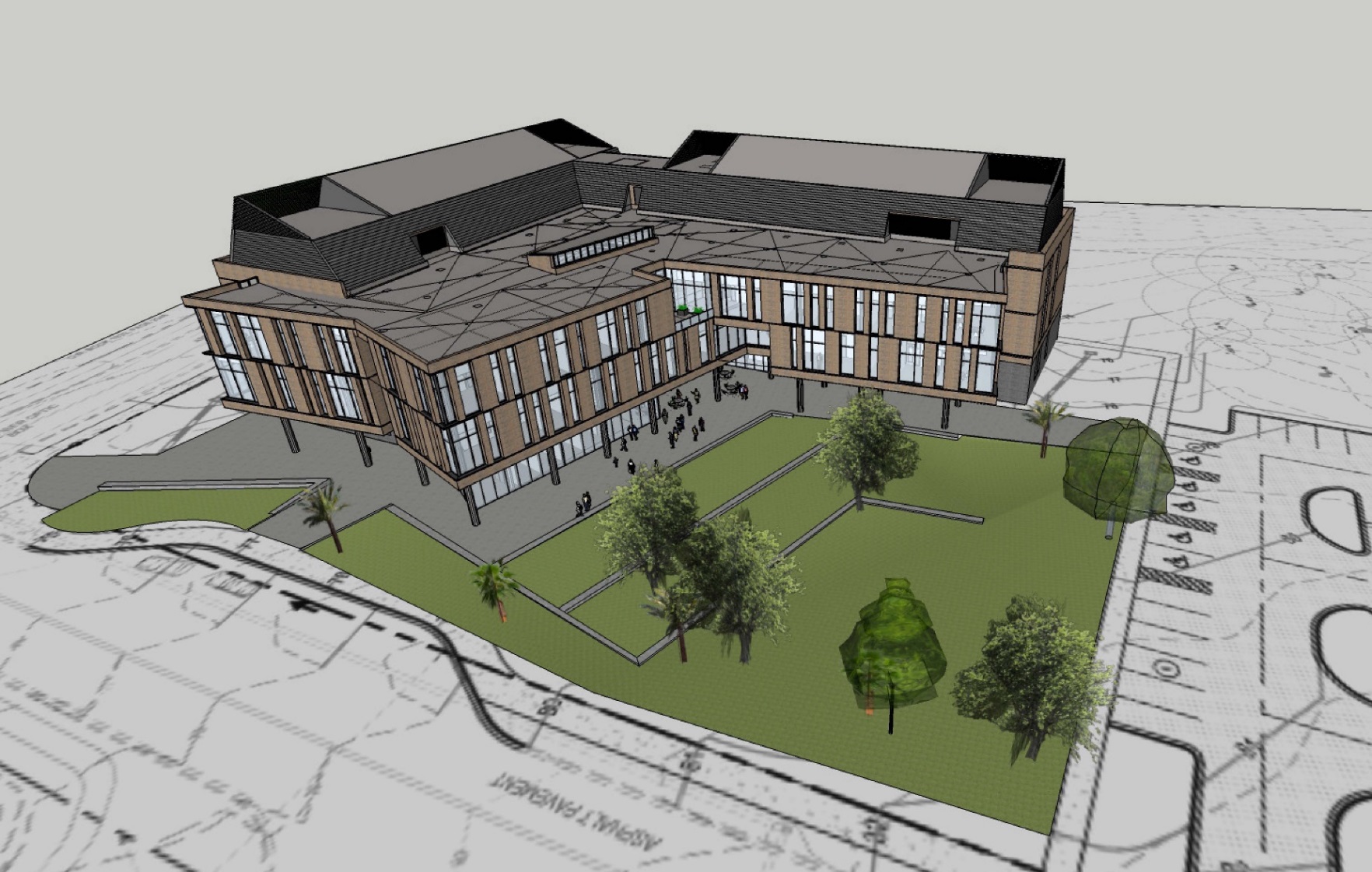 CRC
~ $2.5M dispersed each year

Proposal numbers increasing

FYAP
New Hires
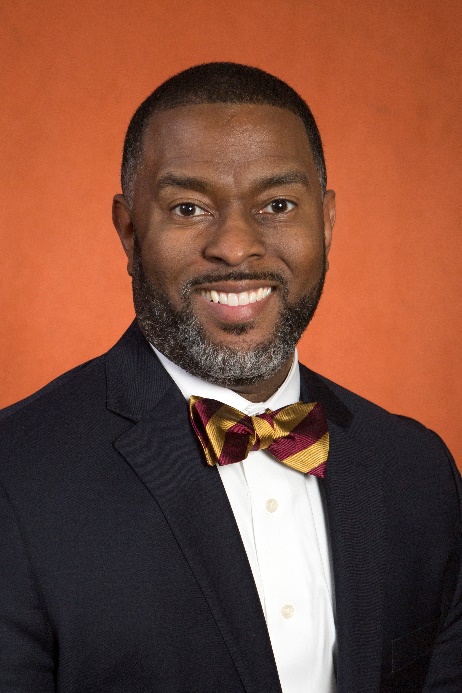 William Allen Hill, DVM, MPH, 
DACLAM, CPIA
Director, Laboratory Animal Resources and 
Attending Veterinarian
New Hires
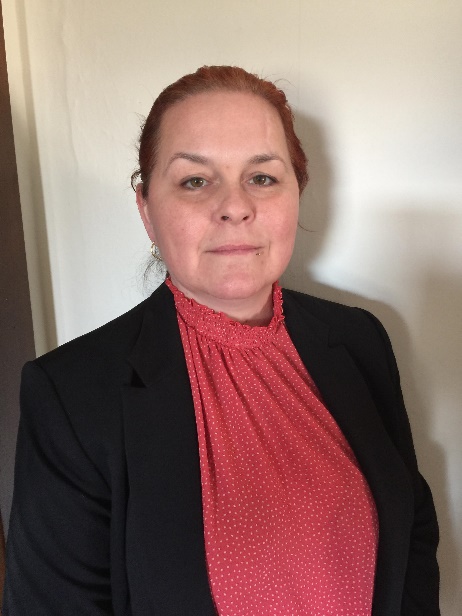 Stacy Carey
Director of the Office of Human Subjects
2019 Retirement
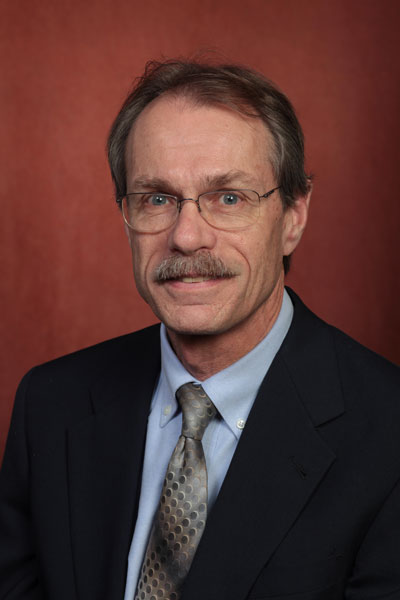 Dr. Ross Ellington

37 years at FSU

11 years as Associate VP Research

Search Process
Thank You
Questions?